The Moores Life Cycle
The Market Development Life Cycle
Innovating Within Established Enterprises
Geoffrey A.
Moore
www.flixabout.com
American organizational theorist, management consultant and author 
Born in USA 1946
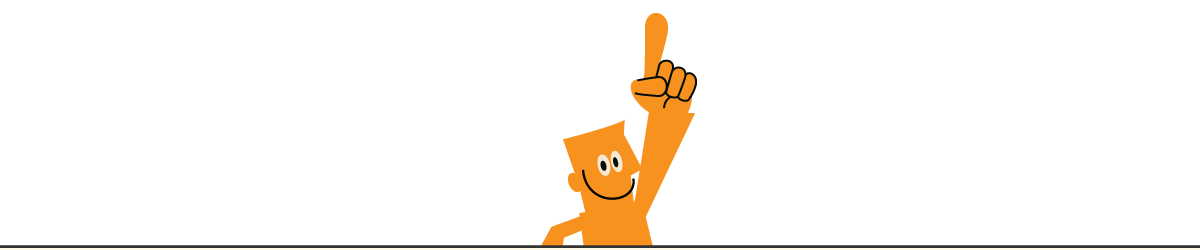 Moores Life cycle
Experiential
Innovation
Marketing
Innovation
Revenue 
Growth
Process
Innovation
Business
Model
Innovation
Product
Innovation
Structural
Innovation
Main Street
(Mature)
Application
Innovation
Main Street
(Early)
Main Street
(Declining)
Disruptive
Innovation
Tornado
Bowling 
Alley
Fault Line
The
Chasm
End of Life
Early
Market
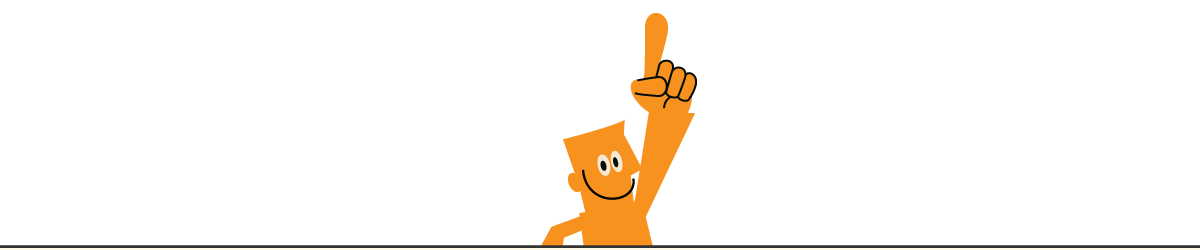 Time
Phase 2
Phase 3
Phase 1
Moores Life cycle
Published July-August 2004
Harward Business Review
Experiential
Innovation
Marketing
Innovation
Revenue 
Growth
Process
Innovation
Business
Model
Innovation
Product
Innovation
Structural
Innovation
Main Street
(Mature)
Application
Innovation
Main Street
(Early)
Main Street
(Declining)
Disruptive
Innovation
Tornado
Bowling 
Alley
Fault Line
The
Chasm
End of Life
Early
Market
Time
Phase 2
Phase 3
Phase 1
More on the subject: 



www.Flixabout.com
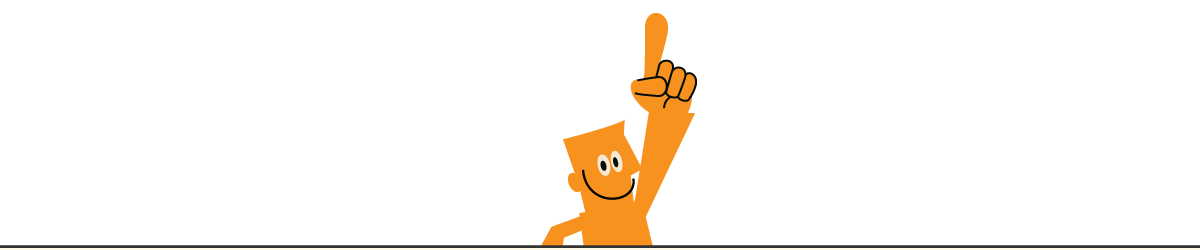